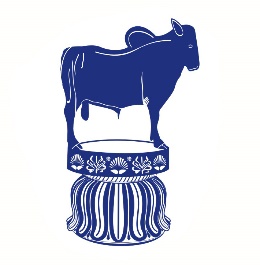 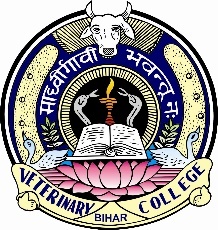 Pyrethroid Insecticides
Dr. Kumari Anjana
Assistant  Professor
Deptt. of Veterinary Pharmacology & Toxicology
Bihar Veterinary College, Bihar Animal Sciences University, Patna
Content of the chapter
Introduction
Classification
Mechanism of action
Clinical signs
Diagnosis
Treatment
Pyrethrins
This is a closely related group of naturally occurring compounds that are the active insecticidal ingredients of pyrethrum. 

Pyrethrum is extracted from the flowers of Chrysanthemum cinerariaefolium and has been an effective insecticide for many years.

 Synergists, such as piperonyl butoxide, sesamex, piperonyl cyclonene, etc, are added to increase stability and effectiveness. 

This is accomplished by inhibiting mixed function oxidases, enzymes that destroy pyrethrum; unfortunately, this also potentiates mammalian toxicity.
Pyrethroids
These are synthetic derivatives of natural pyrethrins and include –
Allethrin, 
Cypermethrin, 
Decamethrin, 
Fenvalerate,
Fluvalinate,
Permethrin, 
Tetramethrin.
Mechanism of action
Nerve poisons like DDT.

Prolonged depolarization (delayed closure of Na channels) and repetitive discharge.
 
Piperonyl butoxide and piperonyl cyclonene potentiate pyrethoid insecticidal and mammalian toxicity (inhibition of mixed function microsomal oxidases i.e. by preventing detoxification of pyrethroids). 

Pyrethroids are relatively less toxic in mammals and birds, but highly toxic to fish.
Clinical signs
Mainly behavioural and nervous signs:

 Anxiety, aggressiveness, jumping over unseen objects, wall climbing, hypersensitive to external stimuli, fasciculations/twitching of facial and eyelid muscles.

 Spasms of fore and hind quarter muscles, champing of jaw, hyperthermia, dyspnoea, terminal convulsions, collapse and death (due to respiratory failure). 

In addition some autonomic signs like mild salivation (frothy), mydriasis and urination are also seen.
Diagnosis
History, 
circumstantial evidence,
 clinical signs, 

identification of the insecticide in feed, water, ruminal content or tissues.
Treatment
No specific antidote.

Symptomatic Treatment: Excitement and nervous signs (barbiturate, chloral hydrate or diazepam), respiratory depression (analeptics).

Reduce Absorption: Saline purgatives (not oily), gastric lavage.

Supportive treatment: IV fluid and electrolyte therapy.
Thank You